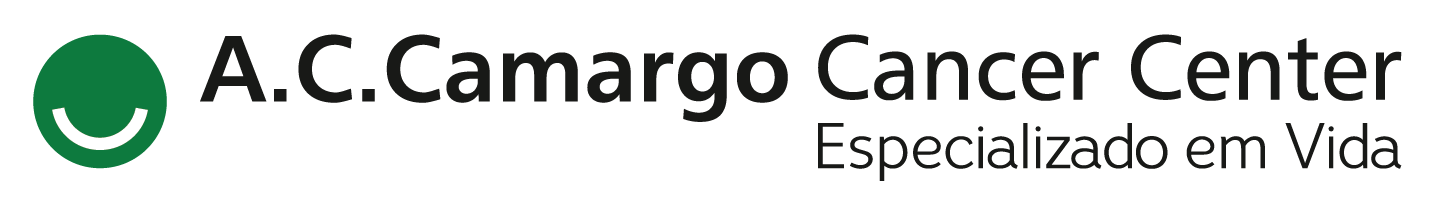 Encontro de Ciência e Inovação 2023
ANÁLISE DAS RE-BIÓPSIAS PERCUTÂNEAS GUIADAS POR TOMOGRAFIA COMPUTADORIZADA EM PACIENTES ONCOLÓGICOS
C.C.G. Amorim, E.C. Pereira; P.N.V.P. Barbosa.
INTRODUÇÃO
RESULTADOS E CONCLUSÃO
As biópsias percutâneas guiadas por métodos de imagem, como tomografia computadorizada (TC), tem sido largamente aceitas como procedimentos efetivos e seguros, com alta acurácia no diagnóstico de lesões neoplásicas em diferentes órgãos. Estes procedimentos minimamente invasivos permitem um diagnóstico anatomopatológico (AP) com menor morbimortalidade que as biópsias cirúrgicas. No entanto, resultados não diagnósticos continuam a ser um problema, uma vez que o insucesso da biópsia pode acarretar na necessidade da repetição do procedimento.
O resultado AP da primeira biópsia foi “Insuficiente / inconclusivo”  em 13 casos (43%), “benigno” em 11 casos (36%) e “maligno” em 6 casos (20%), com tempo médio de duração de 36 minutos e média de 4 fragmentos por coleta. 
A re-biópsia ocorreu em média 32 dias após a primeira e realizada com técnica diferente em 56% dos casos. A média foi de 42 minutos e 5 fragmentos coletados. O resultado AP desta segunda amostragem foi diferente do AP inicial em 18 casos (60%). Essa diferença teve importância de promover a  “Definição do diagnóstico primário” em 7 casos (27%); “Confirmação do achado benigno / infeccioso” em 6 casos (23%); “Definição do diagnóstico metastático” em 5 casos (19%); e coleta de material para estudos genéticos e moleculares em 1 caso (4%). 
Conclusão: A realização re-biópsia teve importância na definição diagnóstica das lesões, modificando significativamente a conduta clínica com base no resultado da re-biópsia. Além disso, a procedimento de re-biópsia envolveu um maior tempo e coleta de mais fragmentos. Em alguns casos, foi optado por substituir a lesão alvo biopsiada por outra com melhor acesso para extrair as mesmas informações.
Figura 1 - Frequências relativas dos sítios da primeira biopsia.
OBJETIVO
Avaliar as re-biópsias guiadas por tomografia computadorizada, avaliando suas indicações, aspectos técnicos do procedimento, da lesão ou da expectativa do solicitante em solicitar um novo procedimento .
MÉTODOS
Foi realizado um estudo retrospectivo, unicêntrico, com 30 pacientes submetidos a re-biópsias percutâneas guiadas por tomografia computadorizada no A.C. Camargo Cancer Center no período de Outubro/2020 a Outubro/2022.
Figura 2 – Frequências de resultados obtidos na primeira biópsia (coluna 1) e na re-biópsia (coluna 2).
Referências:  
Arellano RS, Maher M, Gervais DA, Hahn PF, Mueller PR. The difficult biopsy: let's make it easier. CurrProblDiagnRadiol 2003; 32:218-26.
Chojniak R, Isberner RK, Viana LM, Yu LS, Aita AA, Soares FA. Computed tomography guided needle biopsy: experience from 1,300 procedures. Sao Paulo Med J 2006; 124:10-4.
Davis IC, Heilbrun ME, Tangtiang K, Childs DD, Zagoria RJ. Computed tomography-guided renal tumor biopsies: tumor imaging features affecting sample adequacy. J Comput Assist Tomogr 2013; 37:171-5.
Elsayes KM, Ellis JH, Elkhouly T, et al. Diagnostic yield of percutaneous image-guided tissue biopsy of focal hepatic lesions in cancer patients: ten percent are not metastases from the primary malignancy. Cancer 2011; 117:4041-8. 
Gazelle GS, Haaga JR. Guided percutaneous biopsy of intra abdominal lesions. AJR Am J Roentgenol 1989; 153:929-35.